HealthFlex Exchange
Participant Workshops
Fall 2015
[Speaker Notes: This presentation is designed to provide a high level overview of the transition to HealthFlex Exchange for participants. More details about plans, health accounts (HRA/HSA) and the enrollment process will be addressed in the materials for the fall workshops.]
Agenda
Overview 
Changing Health Care Landscape and Needs
Conceptual Framework
Plan Choices
Defined Contribution (DC)
Health Accounts—HRA, HSA, FSA
Decision Support Tools 
Plan Election “How-To”
[Speaker Notes: Today we are going to talk through HealthFlex Exchange—a new health plan product from the General Board of Pension and Health Benefits and our conference’s approach to health benefits for 2016.

We will be discussing these in sections—starting out by thinking about HealthFlex Exchange and  health insurance as a whole, and then getting deeper into some of the new concepts, like “defined contribution” and different types of plans and health accounts that you’ll choose from during AE this year.

We will have a video to kick off and introduce each section, and then we’ll review the information and give you an opportunity to ask questions about each section of information.]
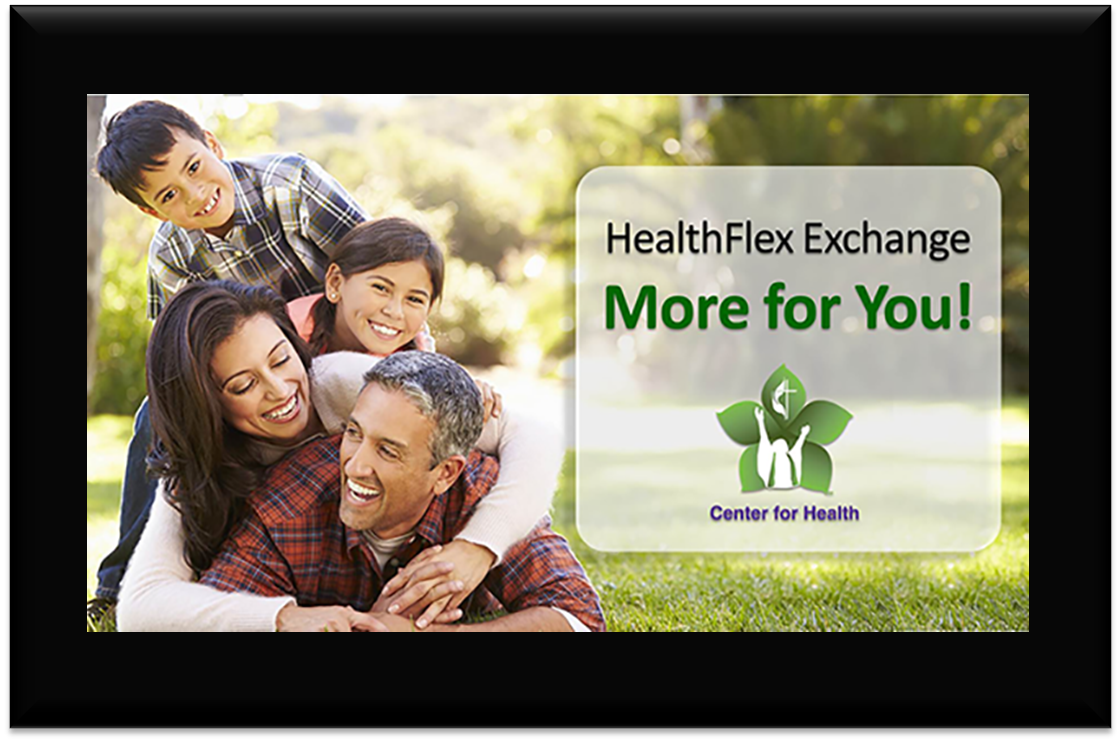 Video Segment A
What Is HealthFlex Exchange?
Same trusted, quality group health plan and many features as today
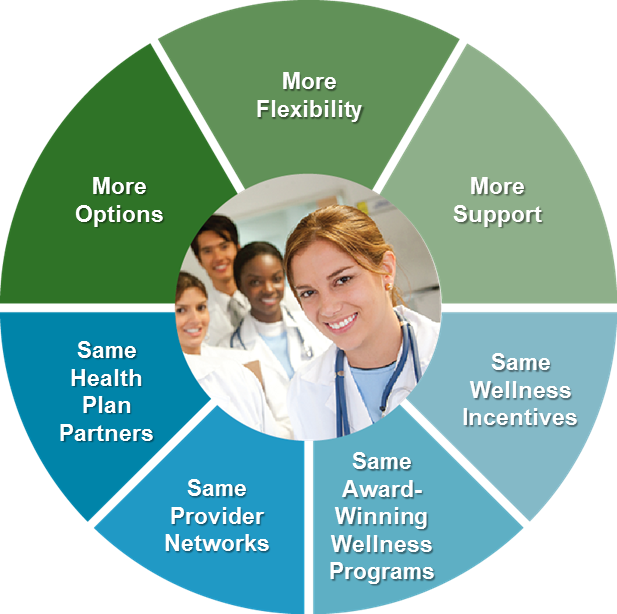 Key Differences
More plan choices
Greater flexibility to “shop”
Increased control over costs
Better alignment with needs
Greater decision-making supports
[Speaker Notes: Before we kick off the video and the detailed sections, we want to briefly talk about what HealthFlex Exchange is:

It’s the same group health plan—HealthFlex—that we have had through the General Board in the past.  It’s not an individual plan or a government plan.  There are a few key differences though that we will highlight throughout our time today:
--you’ll have more choices of plans come November (5 medical, 3 dental, 2 vision) to meet your individual needs.
--you’ll have a fixed amount of money from the conference/local church to offset your premium costs. This is called a defined contribution and we will talk more about it later.
--you’ll see exactly the premium cost differences between each HealthFlex plan, and be able to weigh the up front cost with the potential out of pocket cost over the year to make your plan selection.

The conference is offering this new opportunity as a response to a changing health care environment.  The Affordable Care Act is requiring that we handle health benefits a bit differently—including making them less generous in terms of what employer-insurance can cover. By giving you more choice over the plan that is best for you, we hope to make that transition (which is happening all over the country) more positive for you and your family.]
Changing Health Care Landscape
Affordable Care Act (ACA)
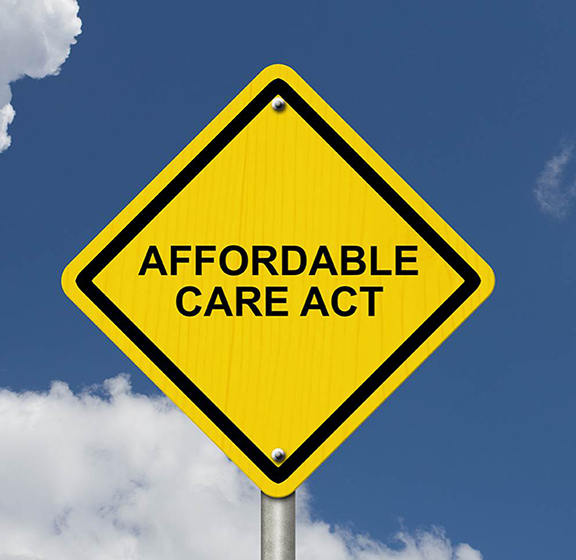 2018—Cadillac Tax imposes high penalties for “generous” health plans
Public Marketplace (www.healthcare.gov) introduces to consumer public:
Individual choice
“Metal plans”
Comparative shoppingfor health insurance
Changing Health Care Landscape
Consumerism and Accountability
Cost-sharing and transparency facilitate informed decisionsabout care options
Improved cost sustainability
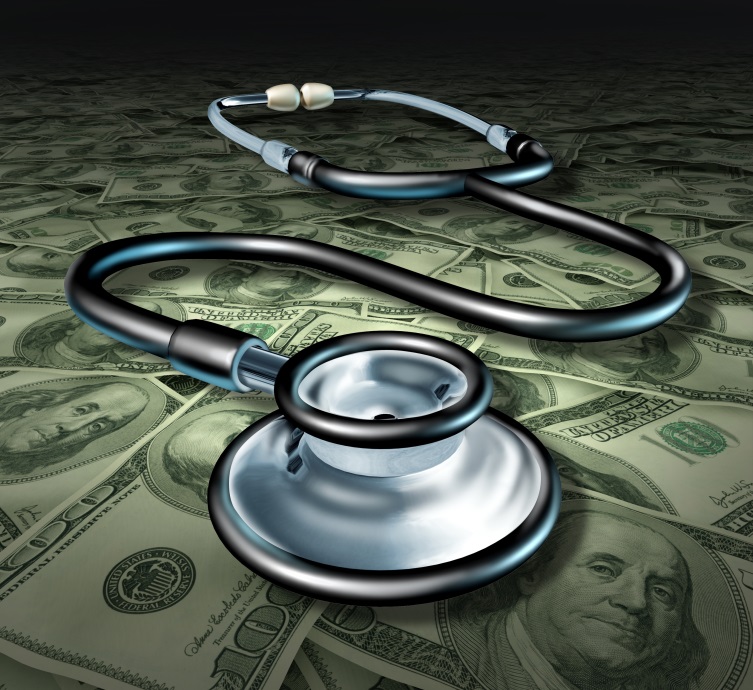 Most expensive plan—not best fit for everyone
HealthFlex Strategic Direction
Alignment with ACA strategy and policy
Avoid Cadillac tax
Ensure minimum value of coverage, benefit adequacy
Continued migration toward “consumer” plans
Overall plan value below “Cadillac plan” threshold
Greater individual accountability
More choice and flexibility to meet individual needs
Greater cost sustainability for plan sponsors
HealthFlex Exchange—Conceptual Framework
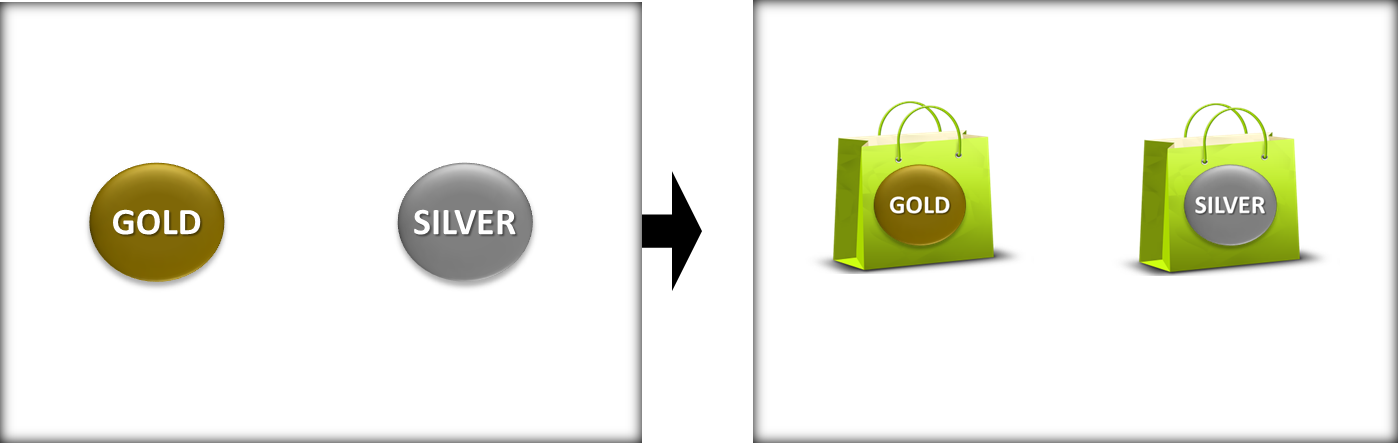 YOU “Shop” for Plan with “Credit” (defined contribution)
More Plan Options
5 Medical/Rx  •  3 Dental •  2 Vision Options
More premium owed
Less premium owed
Higher premiums, lower out-of-pocket
Lower premiums, higher out-of-pocket
Premium costs offset by “credit”(fixed defined contribution)
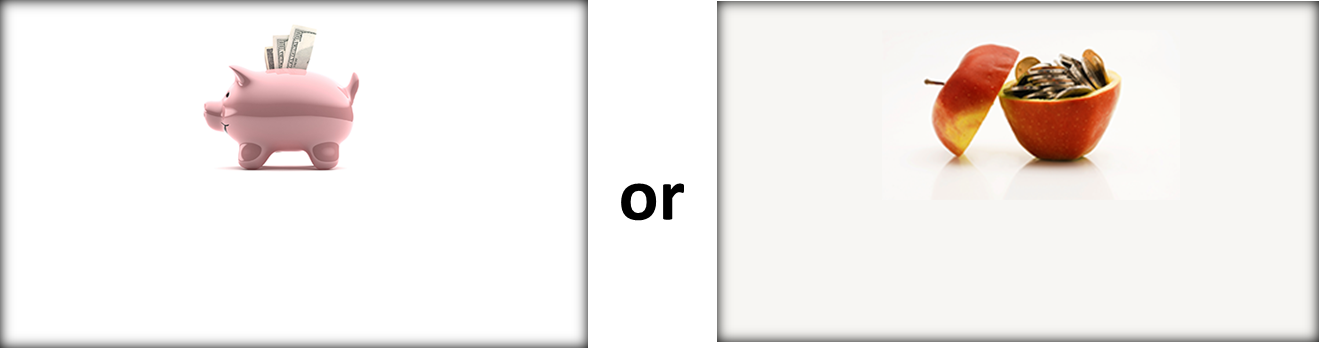 Defined Contribution  (“credit”) >  Premium  = “Excess” deposit  to: HRA or HSA
Premium > Defined Contribution = Salary Deduction
(Medical, Dental, Vision)
[Speaker Notes: Conceptually:
(Orange): At AE, you’ll choose from 5 medical/pharmacy plans, 3 dental and 2 vision plans. Some are more costly up front with less out of pocket when you use services (gold) and some are less costly up front but have more out of pocket when you use services (silver).
(Purple): The church/conference will designate the same defined contribution amount for everyone in your situation (e.g. clergy), which will act as a “gift card” toward the purchase of your health plan.  If you select a plan that costs more than your defined contribution is worth, you will pay  the difference via pre-tax salary deductions. If you choose a plan that costs less, you may owe nothing (if less than your defined contribution) or a lower amount. If you have leftover “DC” dollars that you do not spend on premium, you will keep them to use for out-of-pocket health care expenses via a health reimbursement account or health savings account, depending on the plan you choose.
(Green): Your share plus your church’s share combine together to pay your full HealthFlex premium.]
HealthFlex Exchange:Same Quality
HealthCash for activity, screening and Wellness Points
Avoid higher deductibleby taking HQ
BCBSIL or UnitedHealthcare
OptumRx (formerly Catamaran)
United Behavioral Health
VSP and CIGNA
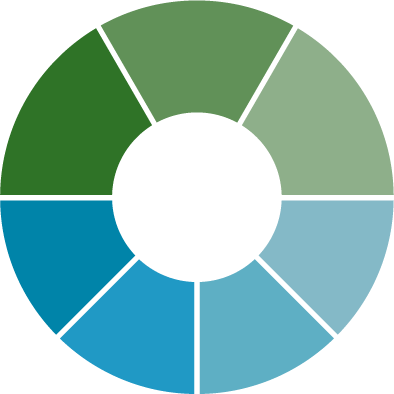 Same Wellness Incentives
Same Health PlanPartners
Same Award-Winning Wellness Programs
Same Provider Networks
WebMD, Virgin Pulse, Quest, Evive Health and more
No narrow networks or restrictive formularies
[Speaker Notes: Here are some of the things that are staying the same:

1) Our vendors aren’t changing, so you don’t have to worry about your doctors suddenly not being covered.

2) Our provider networks and drug formularies aren’t changing. In the public marketplace (healthcare.gov), sometimes we see that the networks are narrow and formularies are limited, which means not as many doctors or medications are covered. That is not the case here. The same broad nationwide networks and broad formularies will still be available through any HealthFlex plan you choose.

3&4) You’ll have access to the same wellness programs and incentives that you always do through HealthFlex.]
HealthFlex Exchange:More Choice
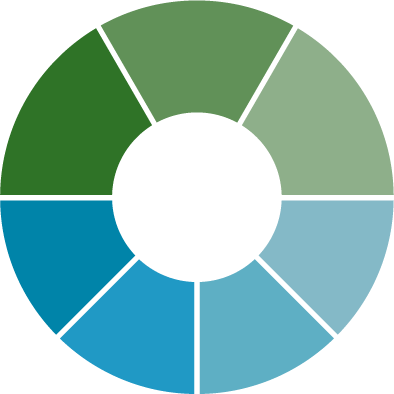 MoreFlexibility
MoreOptions
MoreSupport
Align plan with personal needs
Medical needs 
Financial situation
Comfort with unexpected expenses
Medical/Rx, dental and vision options
5 medical/pharmacy plan combinations
3 dental choices 
2 vision choices
Guidance for plan selection
WebMD’s Coverage Advisor (September)
MyChoice decision support
Telephone support
[Speaker Notes: But you’ll have more choice and be empowered to choose the plan that best fits your personal needs.

You’ll choose from 5 medical/pharmacy plan combinations, plus 3 dental and 2 vision plans.  (Even if you didn’t have dental before.)

You can pick a plan that aligns with your personal needs.  Maybe you have limited savings and a limited ability to handle an unexpected ER bill or hospital bill—you might want to pay more each month for the security that you won’t have to pay as much if something major happens. But maybe you have ample savings and not a lot of expected medical costs—you may want to pay less each month for a plan with more out of pocket exposure so you don’t over-insure yourself. It’s up to you.

And HealthFlex will give you tools like WebMD’s Coverage Advisor and the MyChoice tool during Annual Election to help guide you through your choices, if you wish. If you need more support, you can also talk to someone for more assistance.]
HealthFlex Exchange—Not a Government Exchange
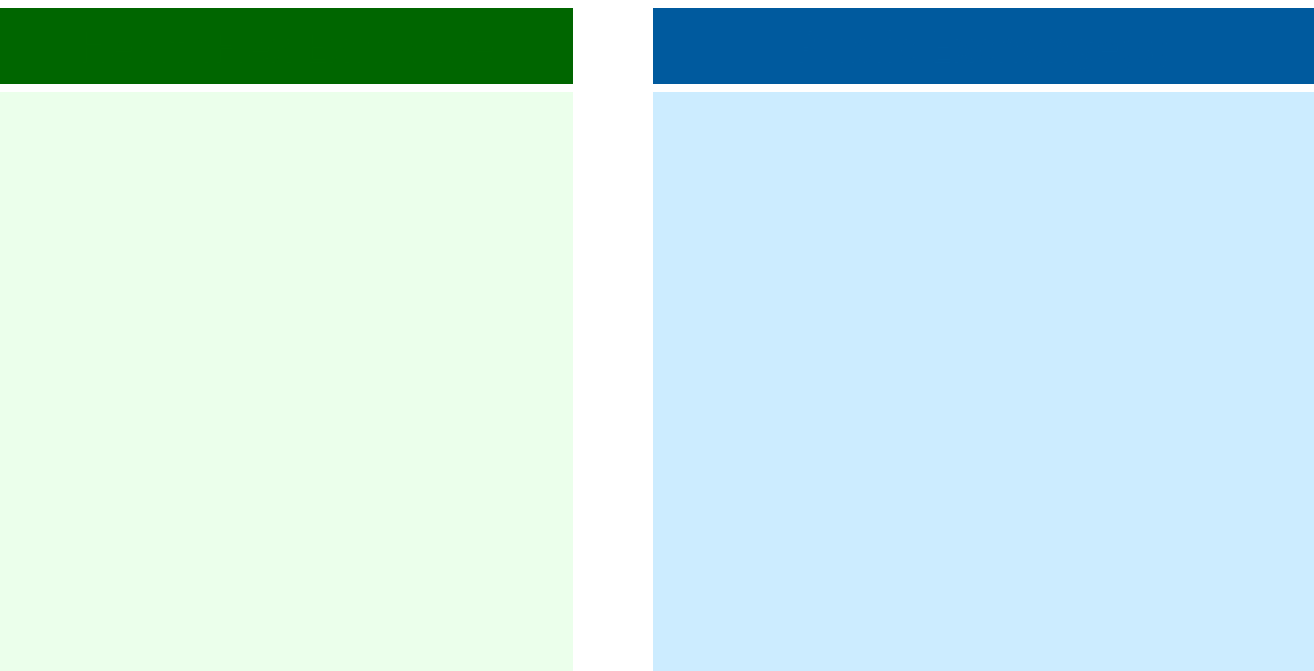 HealthFlex Exchange
Public Exchange(s)
Broad networks
Nationwide networks
No age-band rating
Important for clergy at or above our average age (>50)
Non-taxable plan sponsor contributions 
Wellness programs and related incentives always included
Narrowed networks
Up to 75% of doctors could be omitted; can be difficult to assess this before selecting plan
Age-banded rating
Premiums vary up to 3x by age
No pre-tax funding
Tax credits for those who qualify (not everyone)
No wellness wraparound
[Speaker Notes: It’s important to realize that HealthFlex Exchange is VERY DIFFERENT from a public/government exchange, which is why we have decided to go this route and continue offering group coverage instead of eliminating our health plan like some UMC annual conferences have done.

Some key differences:
-network “size”
-uniform cost for all clergy/participants regardless of age
-allows us to continue to offset with pre-tax funding (not possible with the public exchanges—has to be taxable)]
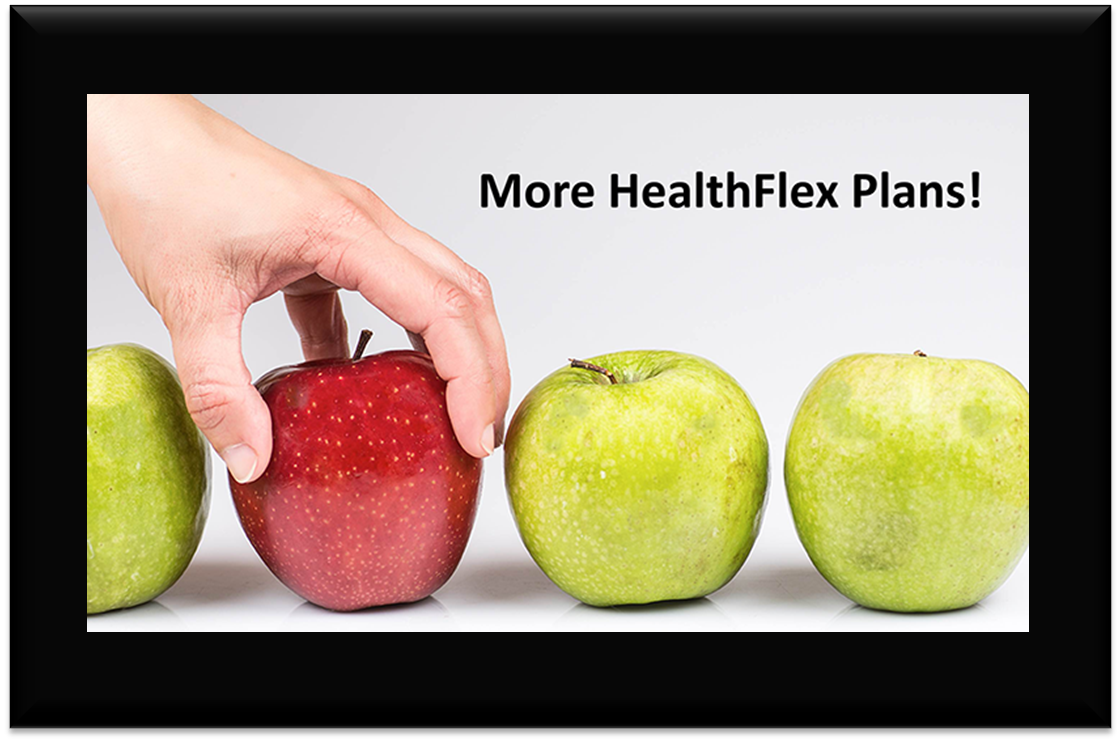 Video Segment B:  Plans
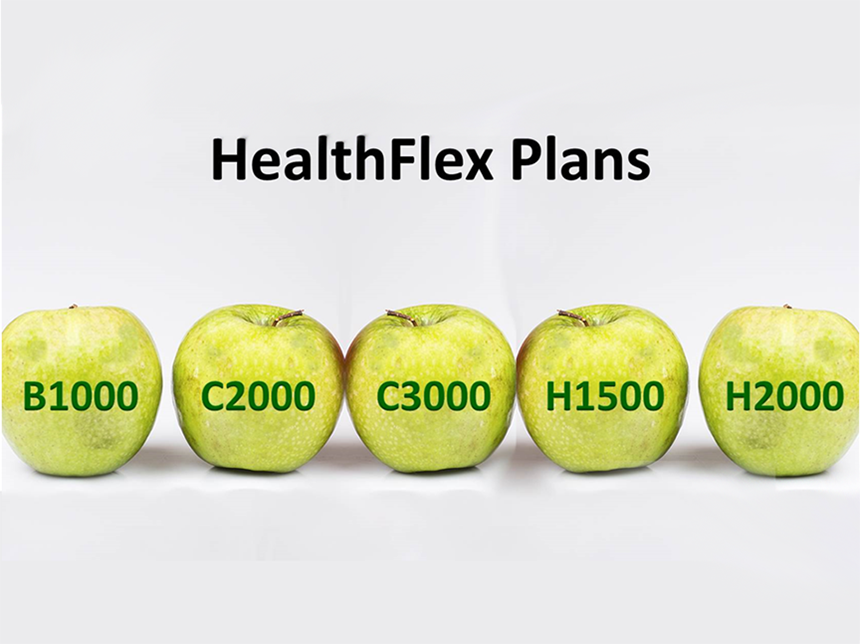 Included in All HealthFlex Plans
Preventive care covered at 100%
Plan specific embedded pharmacy plan benefit 
Embedded “gold” behavioral health benefit (regardless of benefit plan chosen)
Combined medical-pharmacy  out-of-pocket maximum; new for 2016 maximum amount paid by participant varies by plan 
No lifetime maximum benefit
Wellness programs and incentives
Types of Medical Plans
PPO
B1000
CDHP
C2000 (Gold)  |  C3000 (Silver)
HDHP
H1500 (Gold)  |  H2000 (Silver)
PPO vs. CDHP vs. HDHP— Health Accounts Comparison
HDHP—with HSA
CDHP—with HRA
PPO
“Gold” Plans: At A Glance
Gold PLANS
“Silver” Plans—At A Glance
SILVER PLANS
Benefits SummaryDeductible, Co-insurance and OOP Maximum
*	For the H1500 and H2000, the deductible applies to Medical and Rx expenses;full family deductible must be met prior to plan covering costs if dependents are covered.
Benefits SummaryOffice Visits, Urgent Care ER
Participant pays:
Benefits SummaryRetail Pharmacy Benefit—30 Day
Prior authorization, quantity limits, mandatory generic and mandatory mail-order apply for all plans.
Benefits SummaryMail-Order Pharmacy Benefit—90 Day
Prior authorization, quantity limits, mandatory generic and mandatory mail-order apply for all plans.
Low Utilization Claim ExampleParticipant-Only Coverage
Total Claims: $475
For illustrative purposes only; many factors to still consider: DC amount, premiums, and PS funding.  Please see slide 34
Dental and Vision Plan Choices
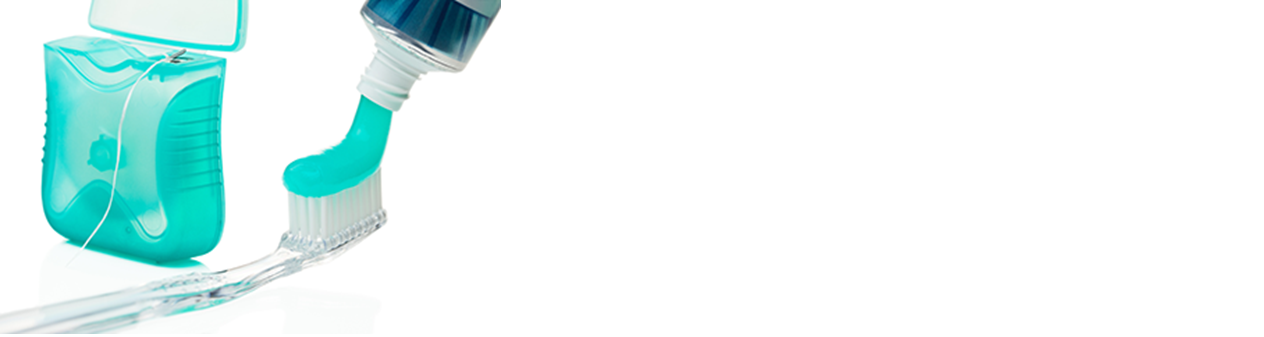 Dental*
Traditional	
PPO
Passive PPO
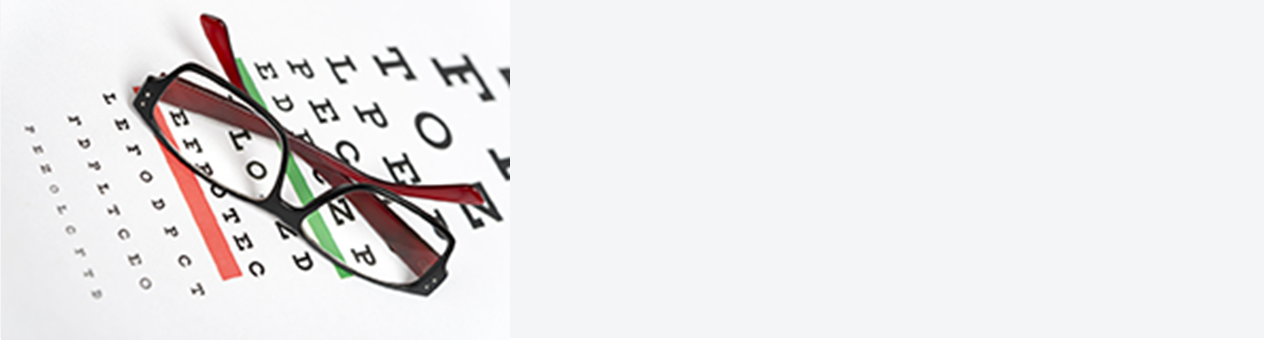 Vision*
Exam-only—exams covered(glasses, materials discounted)  - No Cost
Full service—exam (glasses, materials benefits)
 - Additional Cost
* Can use defined contribution to pay for applicable premiums
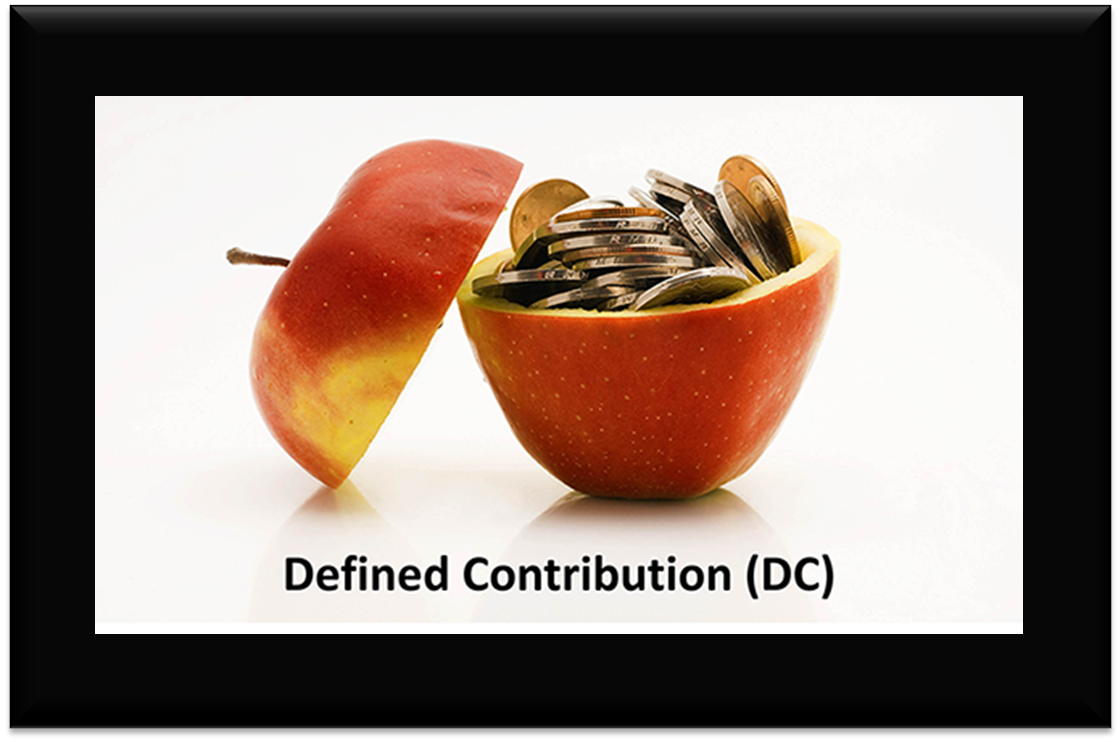 Video Segment C: Defined Contribution
What Is a “Defined Contribution” (DC)?
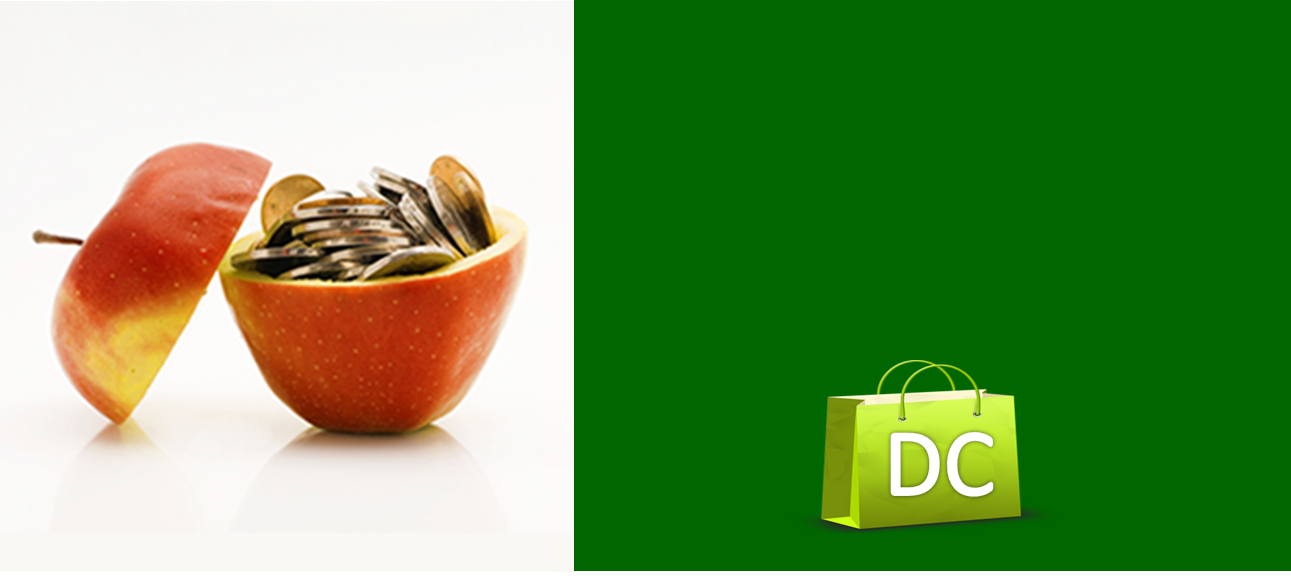 New approach to cost share
Fixed-dollar amount (credit) from the plan sponsor
Use to “shop for” your HealthFlex plan
[Speaker Notes: One new concept that we are introducing with HealthFlex Exchange is “defined contribution.” Instead of the conference/Church paying a certain percent or amount of your premium and charging you a specific amount (or none at all), we will designate a fixed amount of money that the conference will give you to spend on health care in 2016.  This is called the “defined contribution” and you will use it to pay HealthFlex premiums when you select a plan during the Annual Election period.]
DC—New Approachto Employer Cost Share
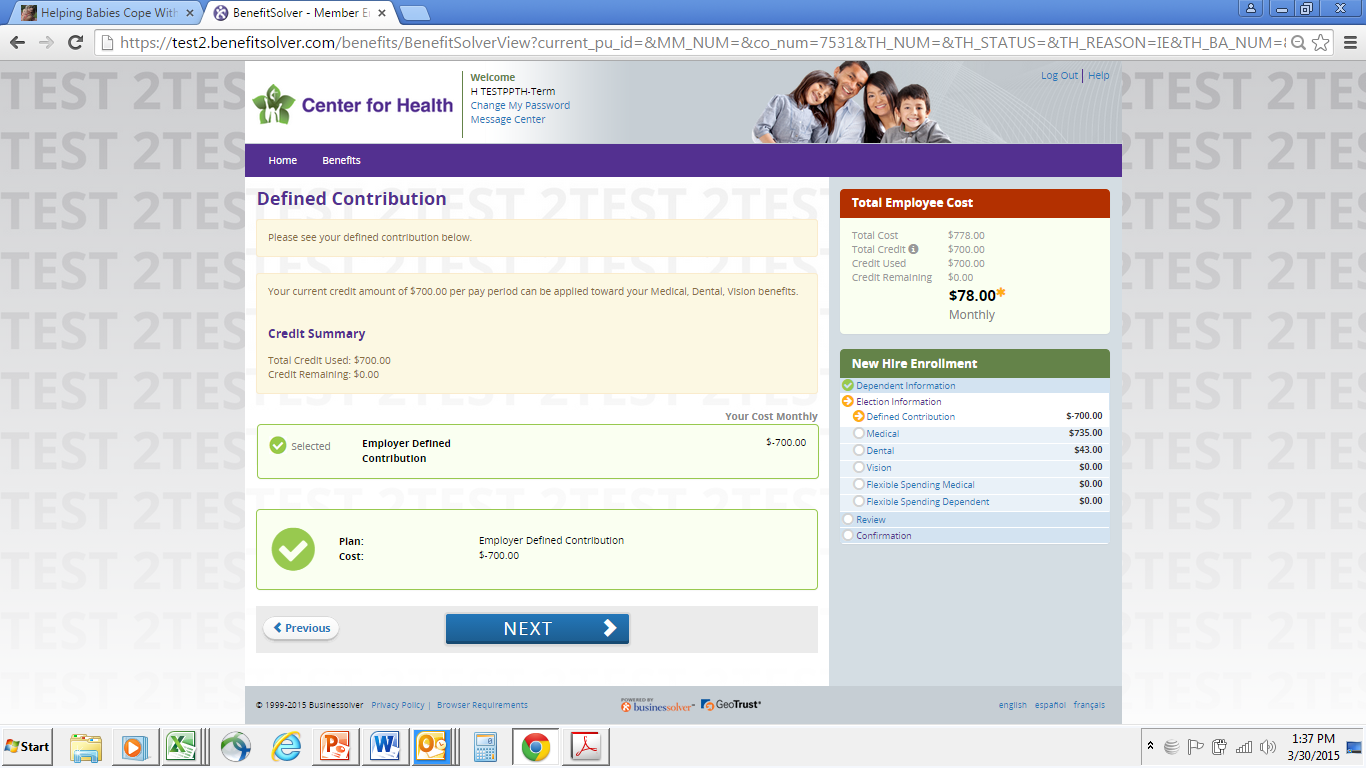 Can be used for Medical/Rx, dental and vision plan premiums
Appears as monthly “credit” toward your HealthFlex plans purchase
[Speaker Notes: Defined Contribution amount can be used to pay for Medical and Pharmacy, dental and vision premiums.  It cannot be used to offset personal contribution to FSA or HSA.  Here is a screenshot what  you will be able to see once you log in during Annual Enrollment: Benefit Solver view. Defined contribution amount will appear as monthly credit and will be applied toward the purchase of the HealthFlex plans you select.]
DC Helps You Pay for Plan
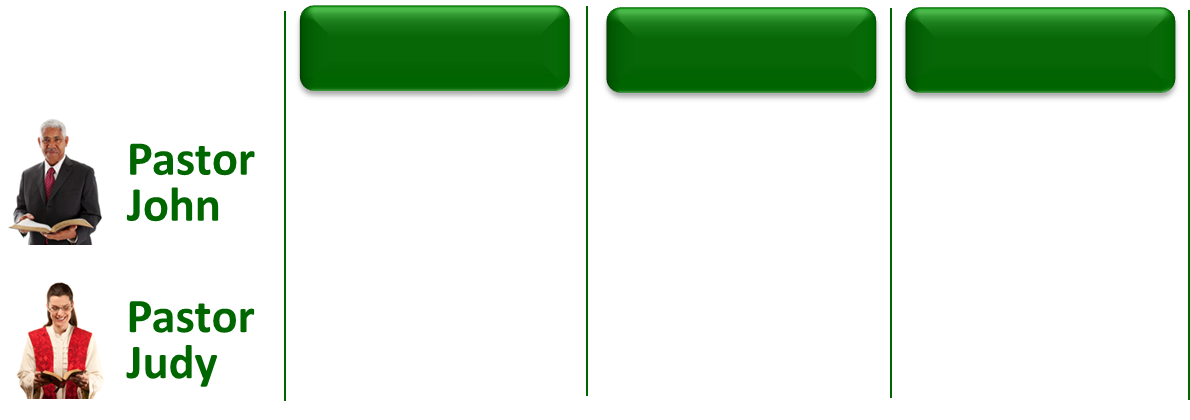 Difference
Monthly DC Amount
Monthly Medical Premium
$600	$700	-$100
$600	$500	$100
Additional monthly cost is deducted from your  paycheck (if applicable)
Premium (plan choice) more than allocated DC (credit)
You oweMORE
or
Remaining monthly DC balance is credited to your HRA or HSA (if applicable; depending on plan selected)
Premium (plan choice) Less than allocated DC (credit)
You oweNOTHING
DC/Premium—Aggregate View<Conference Name>
Low Utilization Claim ExampleParticipant-Only—<Conference Name>
Total Claims: $475
For illustrative purposes only
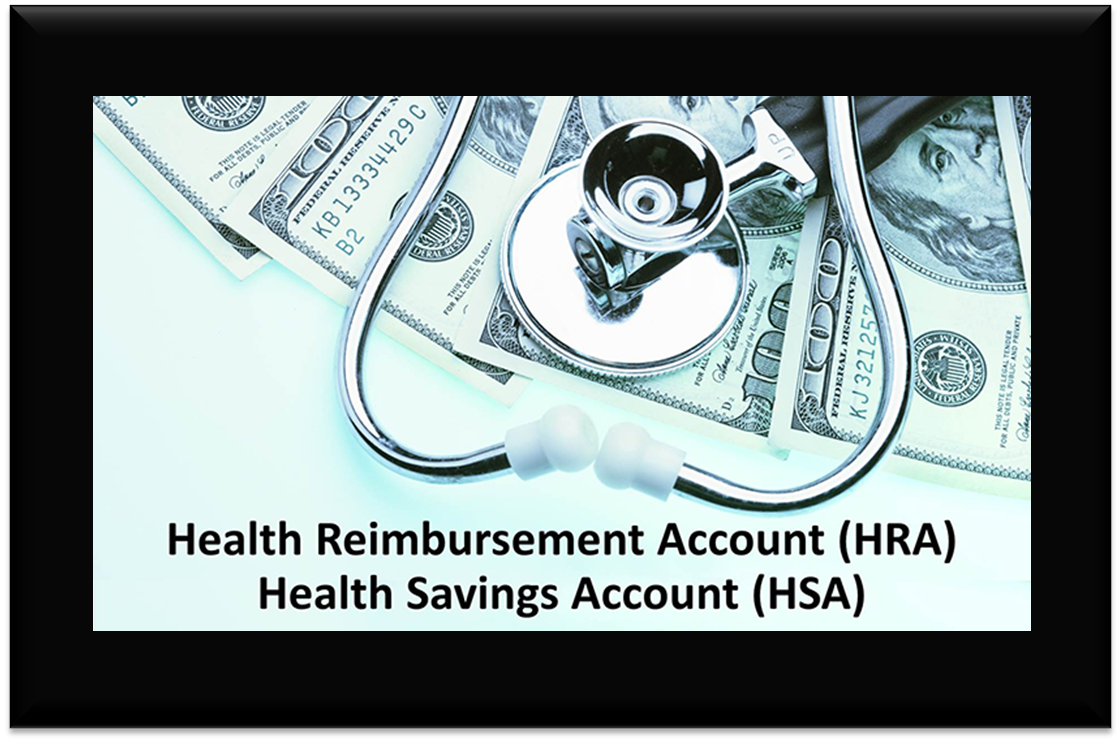 Video Segment D: Health Accounts
Health Accounts—Overview
Tax-advantaged accounts offered with deductible-based plans—encourage participants to become more involvedin their own health care decisions.
HRA vs. HSA—Similarities
HealthFlex HSA
HealthFlex HRA
[Speaker Notes: WageWorks Debit Card will deduct MRA funds first ‘use it or lose it’.]
HRA vs. HSA—Funding
HealthFlex HRA
HealthFlex HSA
HRA vs. HSA—Expenses and Compatibility
HealthFlex HRA
HealthFlex HSA
HRA vs HSA— Carryover and Termination
HealthFlex HRA
HealthFlex HSA
Consult HRA vs. HSA handout
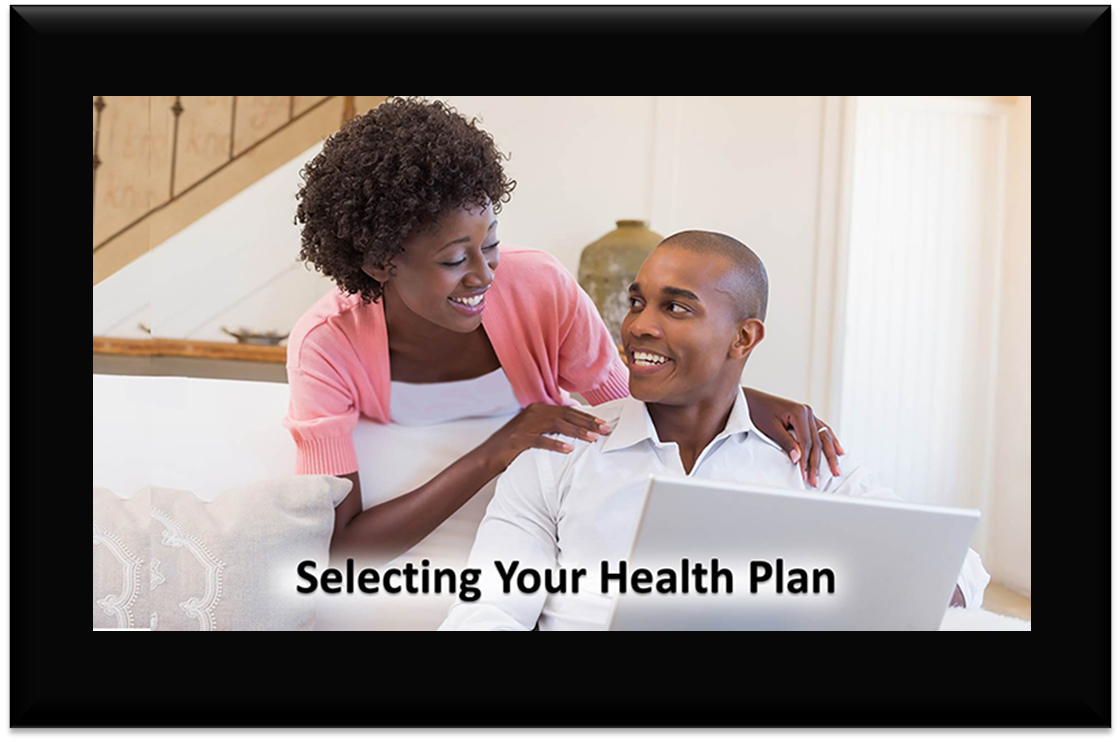 Video Segment E: Decision Support
Key Considerations—Shopping for Coverage
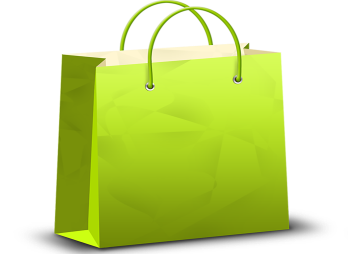 Family Size
Spouse or children covered
DC amount based upon who is covered
Premium based on number of dependents covered
Budget
Higher premiums, lower cost-sharing for participants, and potentially lower OOP costs
Lower premiums, greater cost-sharing for participants, and potentially greater OOP costs
Medical Needs
Emergency (and other unplanned) procedures
Future planned costs (i.e., surgery, birth, etc.) 
Retiree premiums
Decision Supports Summary—General Board
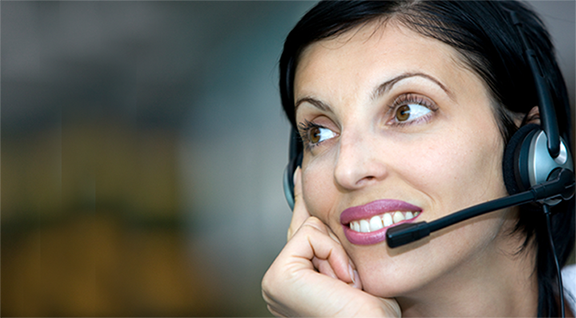 Telephonic Supports
Businessolver Call Center—Starting late October
1-844-688-1375
Decision Supports Summary—Conference
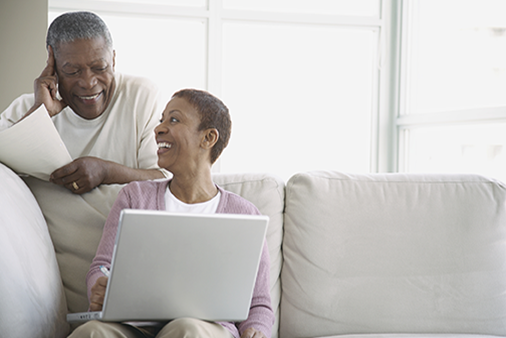 Online Supportwww.
http://www.gbophb.org
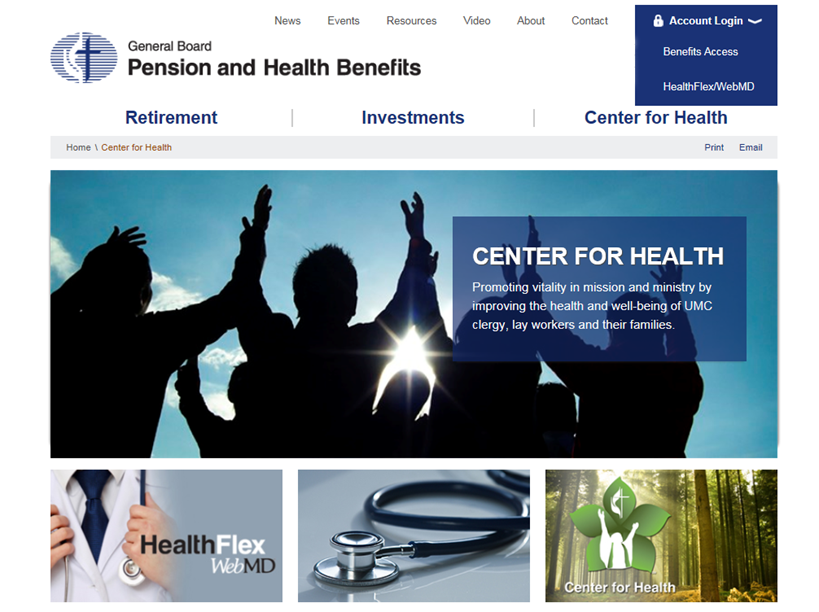 HealthFlex/WebMD Website
HealthFlex/WebMD Website
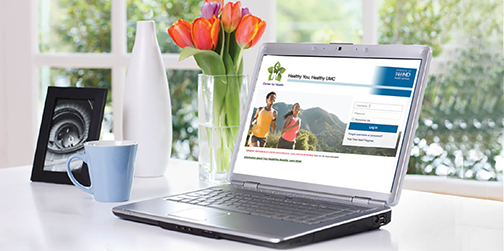 HealthFlex/WebMD—gateway to all HealthFlex Exchange information, including:
Consumer Education Tools
Details and FAQs
HealthFlex Vendor Links
HealthFlex Plan Benefits
HealthFlex/WebMD Website
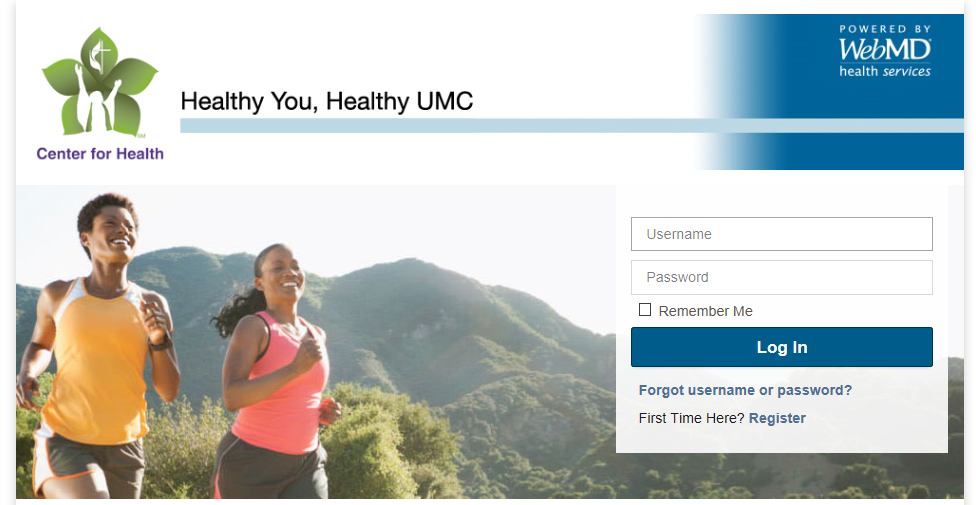 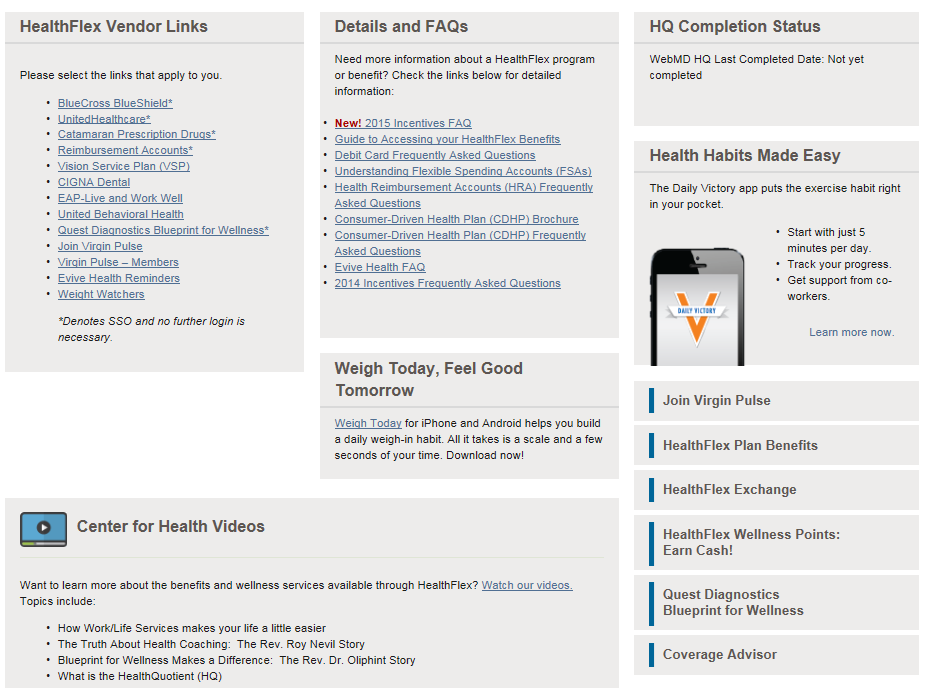 Coverage Advisor
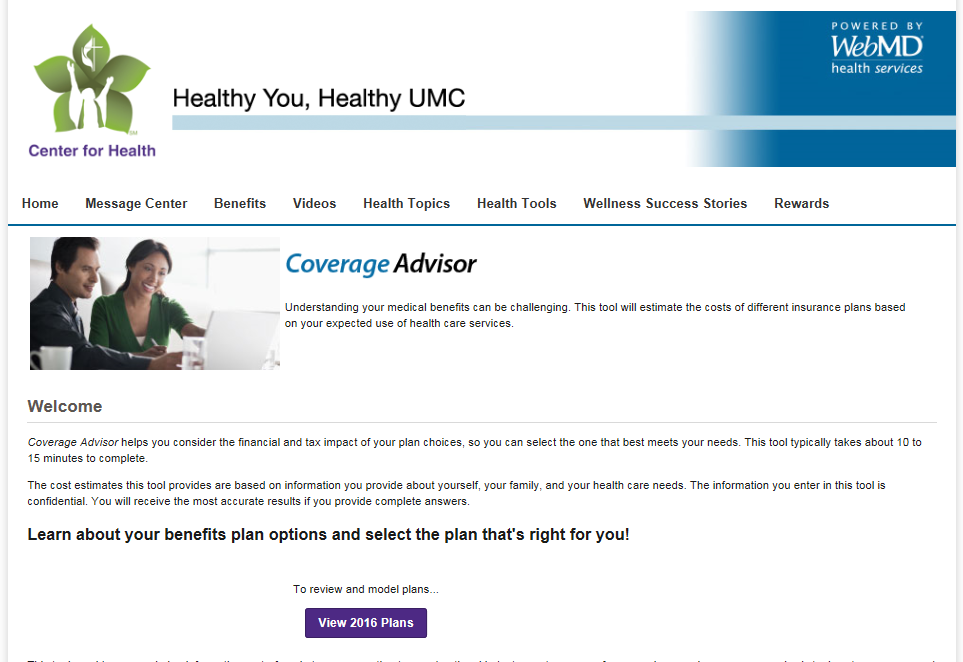 Coverage Advisor
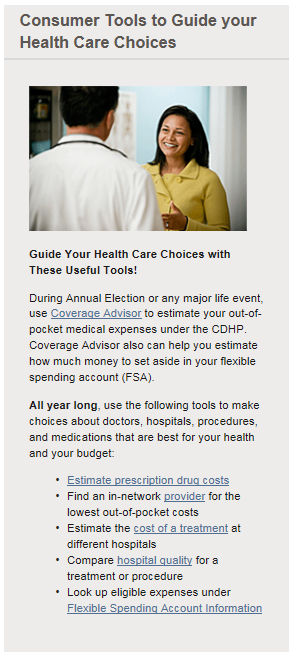 Coverage Advisor is a tool availablethrough WebMD to help you estimatethe costs of your insurance plans
Estimate costs based upon your expected use of services
Customized based upon information you provide for each memberwho is covered
Annualized premiums
Coverage Advisor also providesgeneral plan information
Co-insurance, co-pays, and out-of-pocket maximums
Coverage Advisor—Family Profile
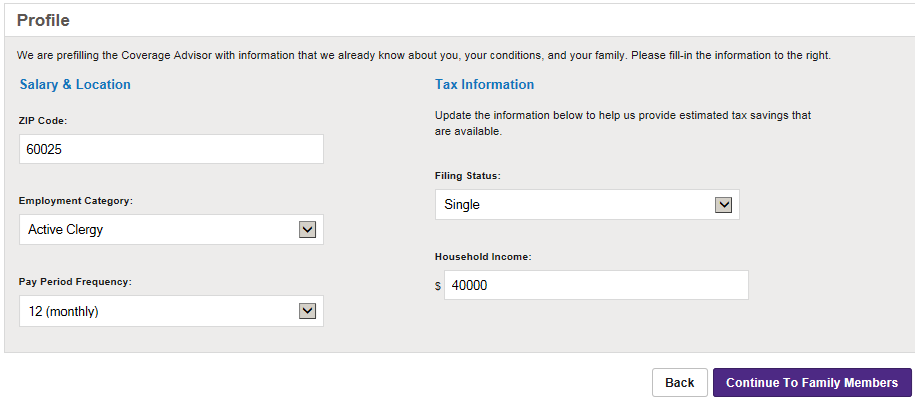 Information may be prepopulated if you have used Coverage Advisorin the past.  Make any necessary updates.
Your responses are confidential. Your church, annual conference, employer, HealthFlex, the General Board or your insurance carrier cannot access your responses. Businessolver is bound by the HIPAA Privacy Rule to protect your privacy.
Coverage Advisor—Family Profile
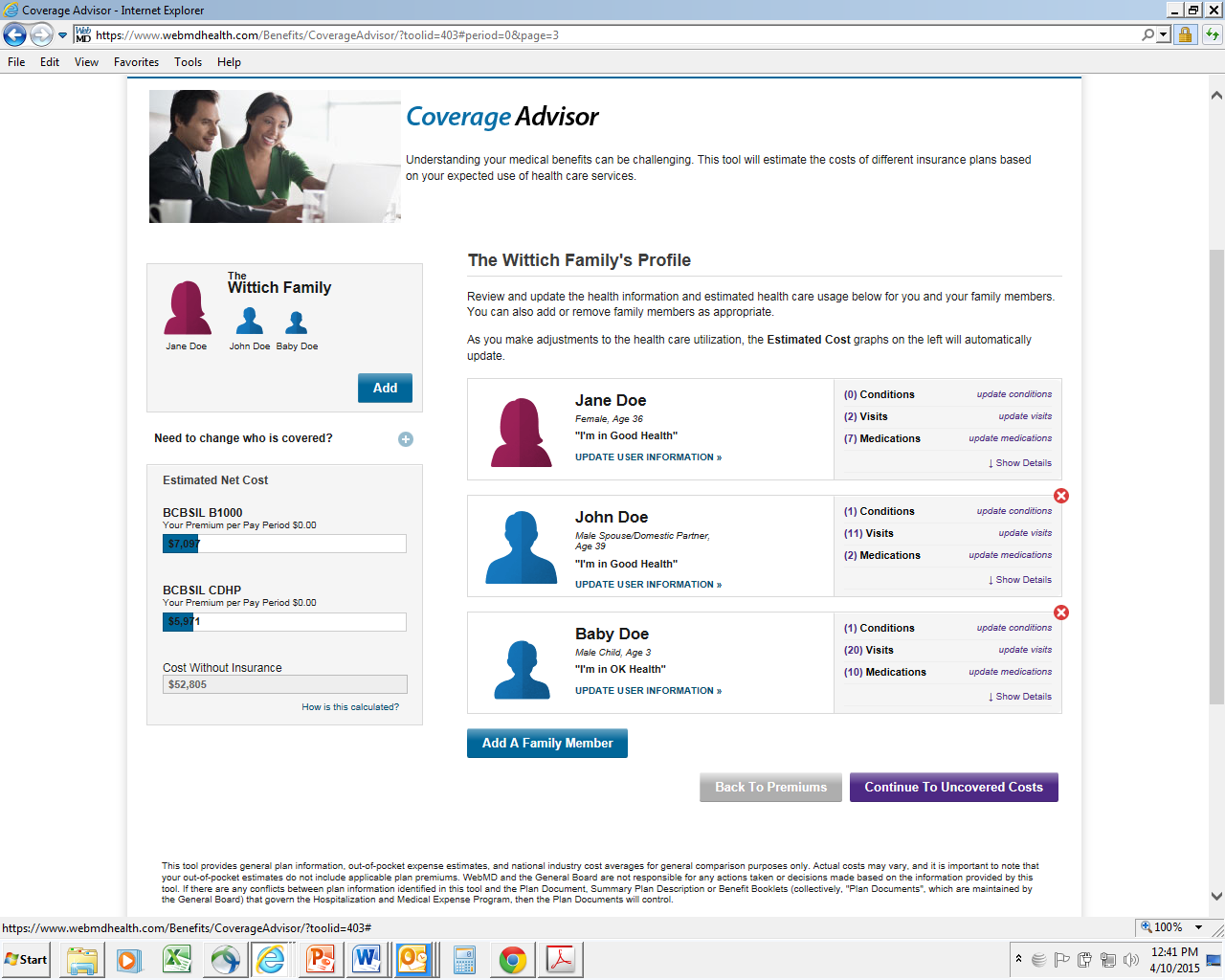 Enter information about health status of each family member to more accurately estimate costs per plan. General and detailed options available.
Your responses are confidential. Your church, annual conference, employer, HealthFlex, the General Board or your insurance carrier cannot access your responses. Businessolver is bound by the HIPAA Privacy Rule to protect your privacy.
Coverage Advisor—Update Conditions
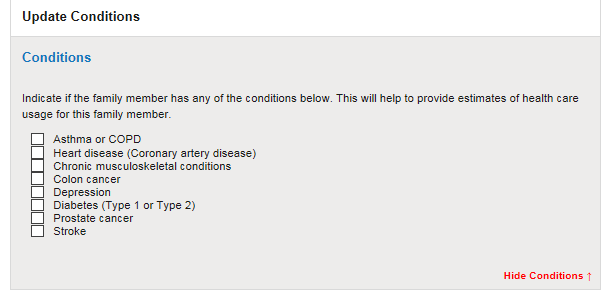 Enter detailed information regarding each member’s medical conditions.
Coverage Advisor—Update Visits
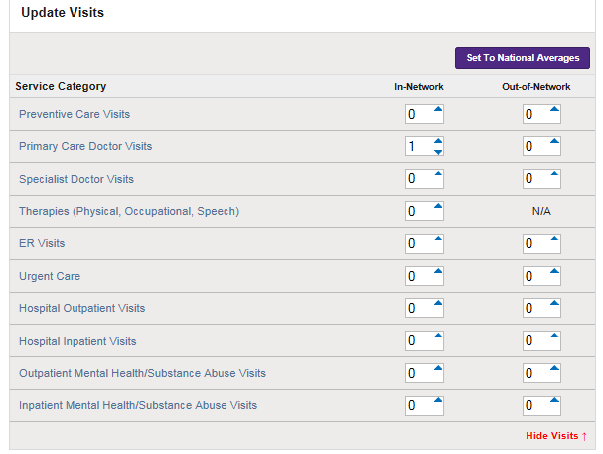 Indicate expected number of visits by service type.
Coverage Advisor—Update Medications
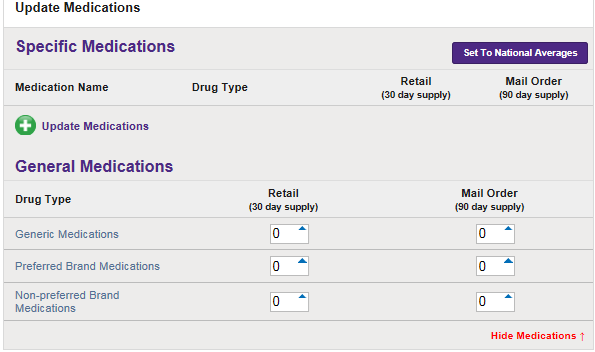 Enter number of prescriptions you are filling at retail and/or mail order, and whether they are generic, preferred or non-preferred.
Coverage Advisor—Cost Summary by Plan
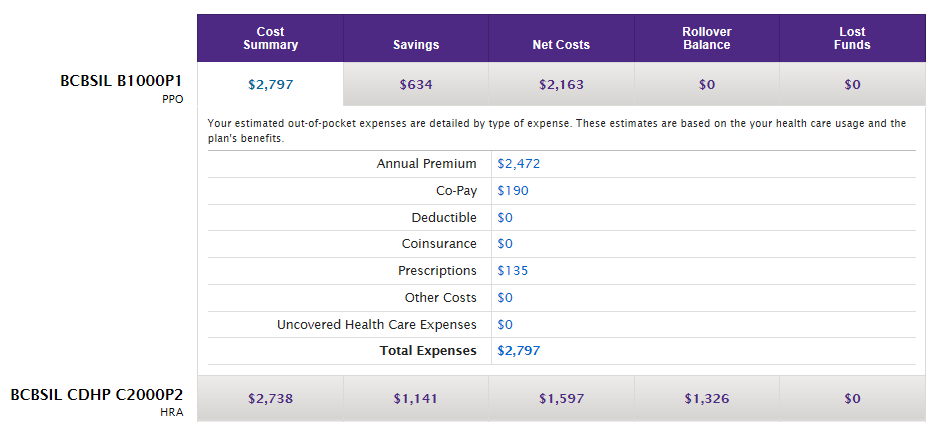 Receive cost comparison by plan, including premium and estimated out-of- pocket costs for each plan
Cost estimates are for illustration only. Actual costs may vary.
Coverage Advisor—Benefit Comparison
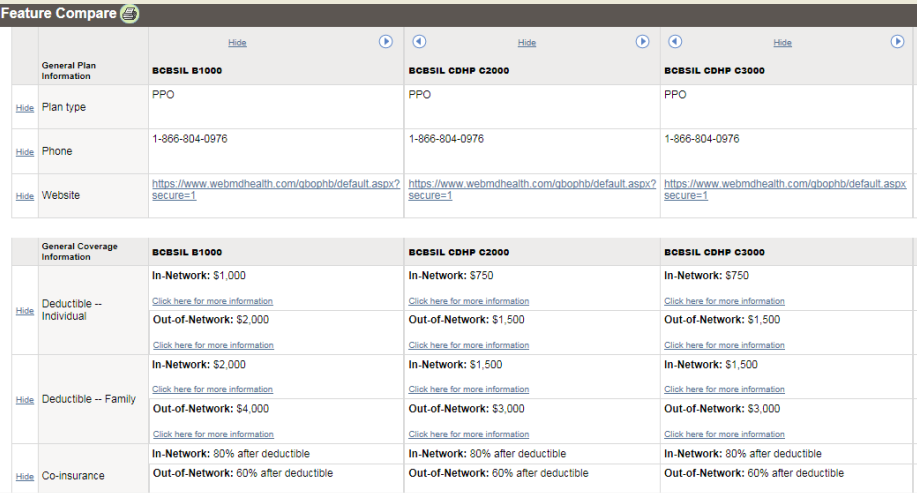 WebMD—Details and FAQs
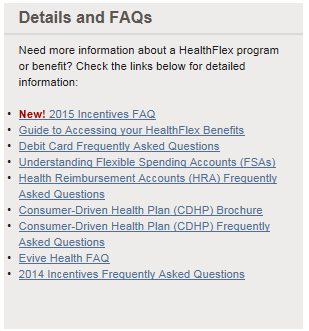 Access more detailed information about HealthFlex benefits
CDHP and HDHP brochures
Guides to understanding FSAs, HRAs and HSAs
Frequently Asked Questions (FAQs)
Documents for understanding FSAs, HRAs and HSAs
WebMD—HealthFlex Vendor Links
Ability to access all vendors (some through “single sign-on”)
Provider search
Estimate costs of certain procedures, services and medications
View claims history
See current Rx costs through OptumRx (formerly Catamaran)
Access health account information through WageWorks (“Reimbursement Accounts”)
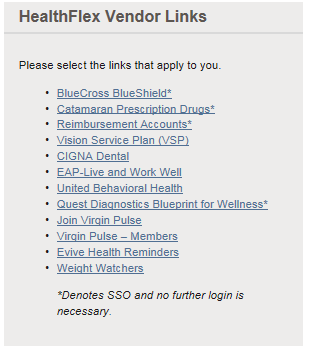 WebMD—HealthFlex Plan Benefits
Access the Reference Centerin Businessolver
Summary Plan Description
Medical, Dental and Behavioral Health Benefit Booklets
Benefit summaries (Summary of Benefits and Coverage)
Reimbursement Account information
HealthFlex Notice of Privacy Practices
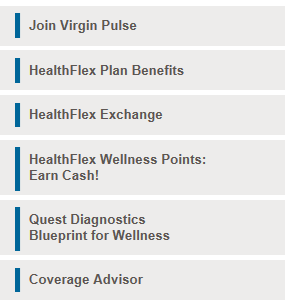 Businessolver Telephonic Support
Beginning in late October,  you can contact Businessolver by phone for information regarding HealthFlex Exchange
Basic medical plan information(PPO vs. CDHP vs. HDHP)
Health Account information(FSA, HRA, HSA differences and limits)
MyChoice “best options”
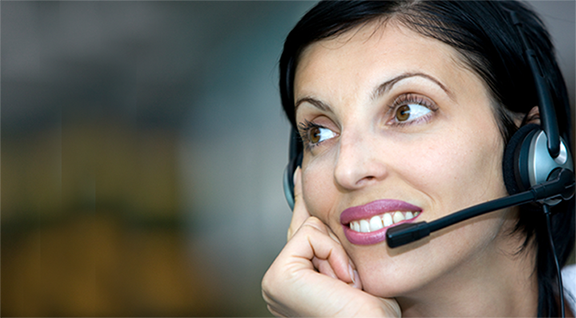 Businessolver 1-844-688-1375
Monday – Friday 7a.m.-7 p.m. CST
Additional Conference Supports
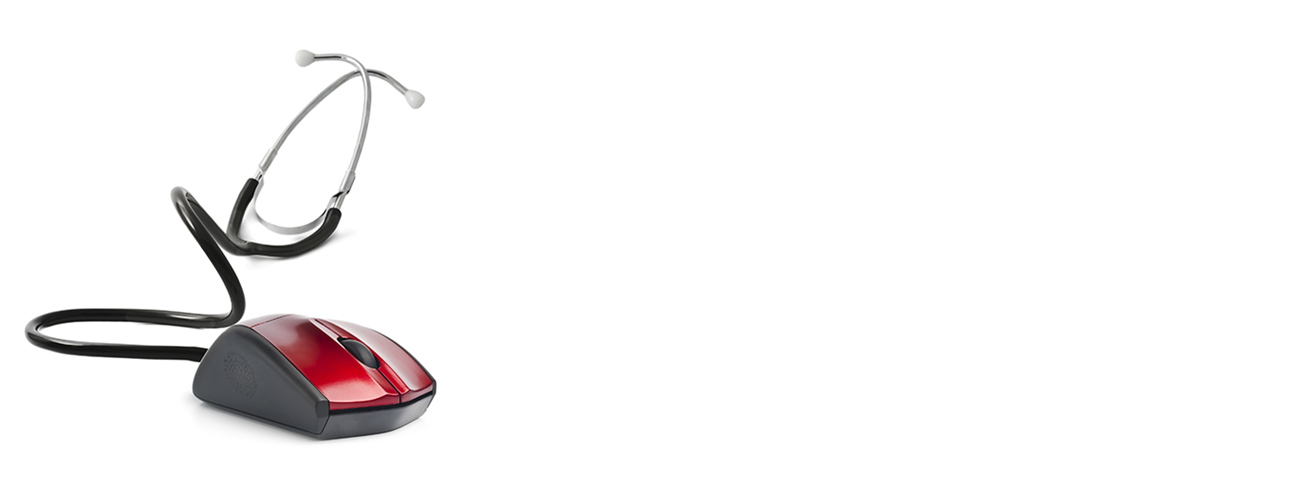 Your plan sponsor may also provide tools to assist you with selecting your plans.
Plan premiums comparison
Defined contribution allocations by tier and participant type
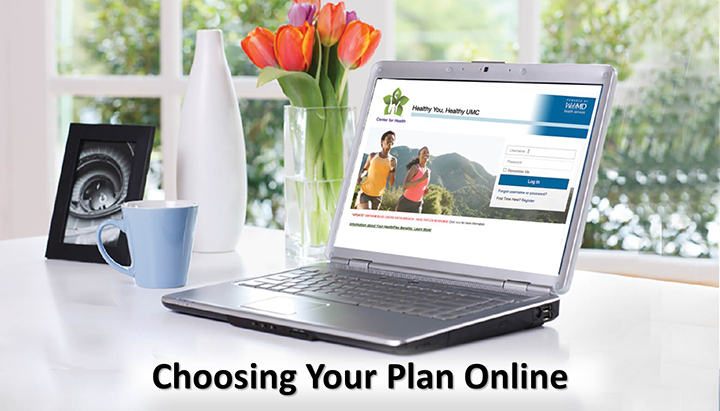 Video Segment F: Annual Election
Annual Election (AE)November 4–19
During AE, you will make your elections for 2016
Use MyChoice to receive personalizedmedical/Rx plan options
Choose from the full suite of medical/Rx, dental and vision plans available
Use your defined contribution to “shop” for the plans
Elect to make FSA and/or HSA* contributions
If you do not make elections during AE, you will be automatically enrolled into the default plan(s) selected by your plan sponsor
*	HSA contributions require enrollment in a high-deductible health plan (HDHP) and attestation that you are eligible per IRS guidelines
AE—MyChoice Online or Telephone
MyChoice asks you questions and uses your answers to recommend a medical plan
Questions assess your view of overall health, ability to handle a medical emergency, and level of risk aversion
Allows you to personalize your usage of medical services to improve the “Low-Cost” option
Plan premiums—included
Provides plan comparisons
You choose which plans to see side-by-side
MyChoice—Selection
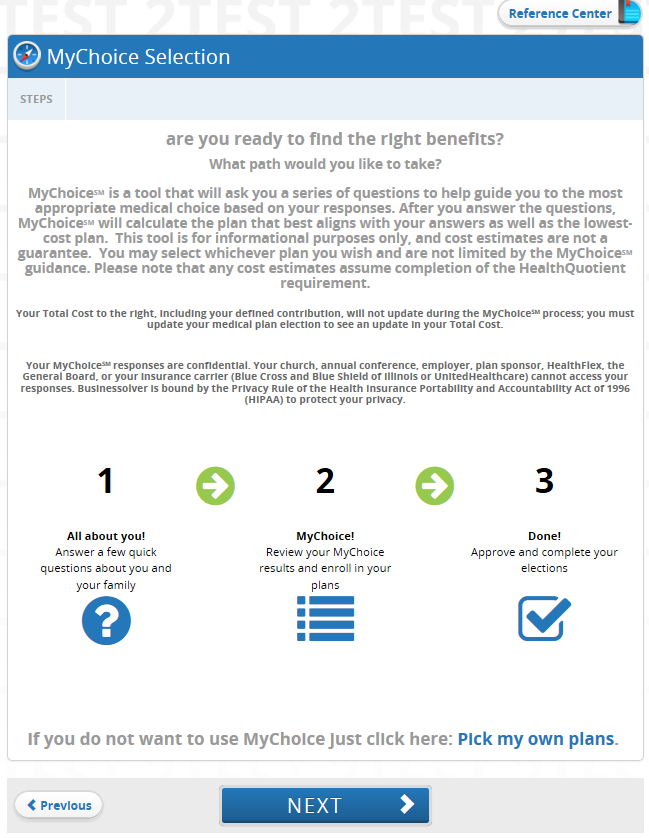 You can choose whetherto continue to MyChoiceor to Pick my own plans.
MyChoice—Information Gathering
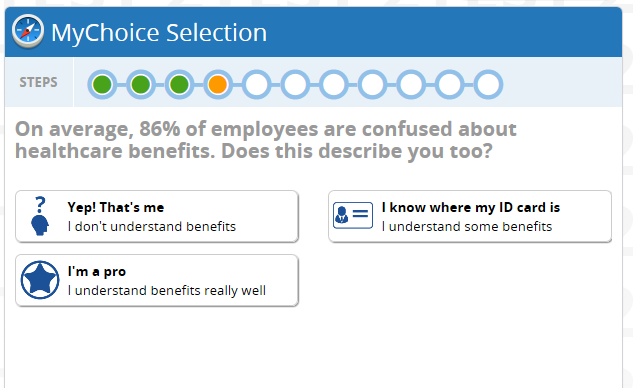 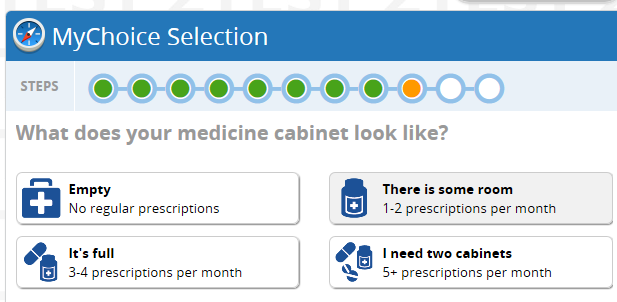 Answer questions about health, risk tolerance, financial situation
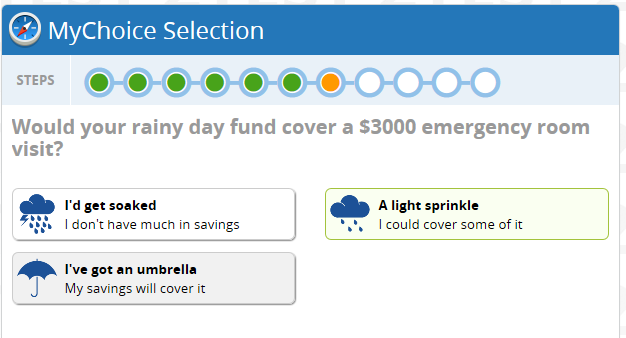 Your responses are confidential. Your church, annual conference, employer, HealthFlex, the General Boardor your insurance carrier cannot access your responses. Businessolver is bound by the HIPAA Privacy Rule to protect your privacy.
MyChoice—Medical/Rx Options
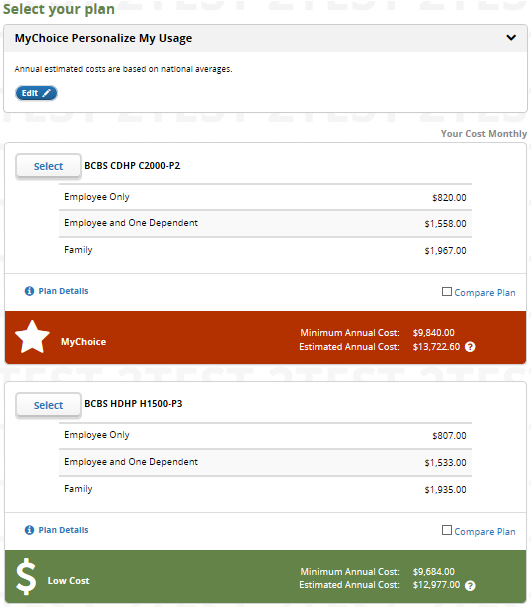 “Best MyChoice Match”

Based on your health and financial circumstances

“Low-cost” Option


If your primary goal is to limit out-of-pocket expenses
One plan can be both!
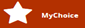 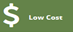 Options are a suggestion only, based on decision support tool. You can select any available plan(s).  Cost estimates are for illustration only. Actual costs may vary.
MyChoice—Personalize My Usage
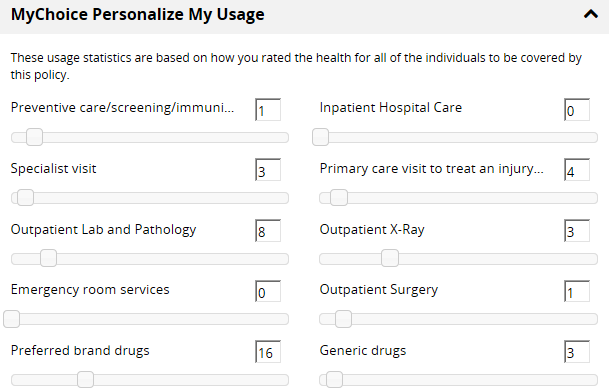 Personalize usage for your entire family to help estimate costs
Your responses are confidential. Your church, annual conference, employer, HealthFlex, the General Board or your insurance carrier cannot access your responses. Businessolver is bound by the HIPAA Privacy Rule to protect your privacy.
Businessolver—Plan Comparison
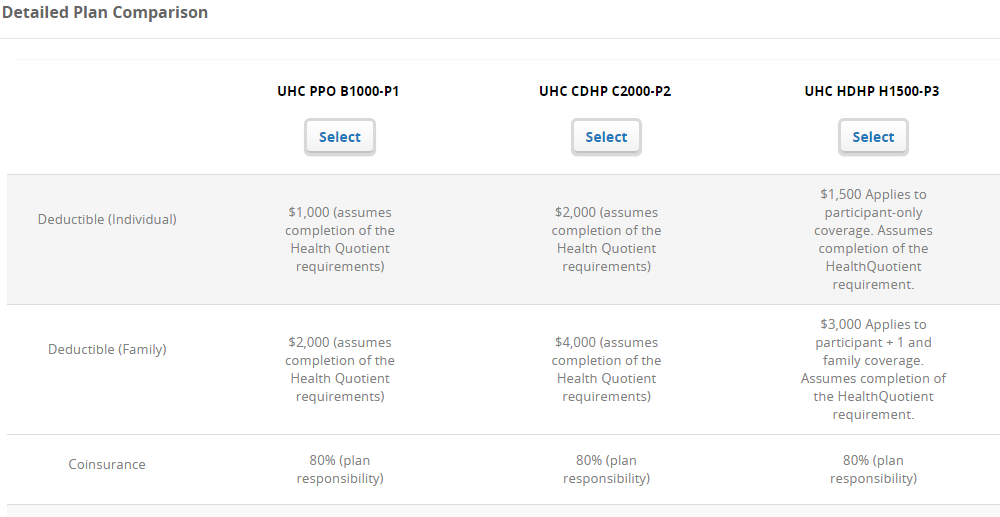 View side-by-side coverage comparisons
Defined Contribution
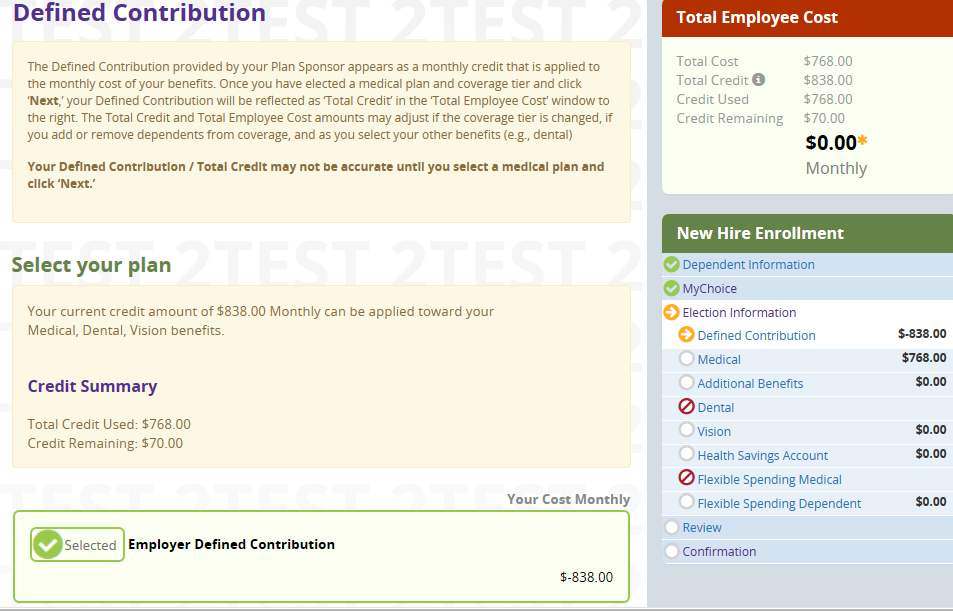 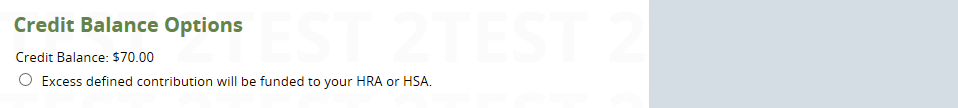 Defined contribution amount shows how much money you have to spend.  Amount will change based upon tier or choosing to waive coverage.
Any unspent dollars will be added to your HRA or HSA (depending upon medical plan selected).
Dental and Vision
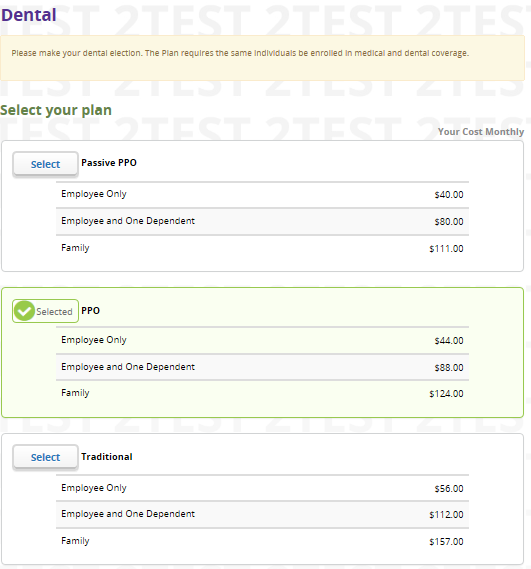 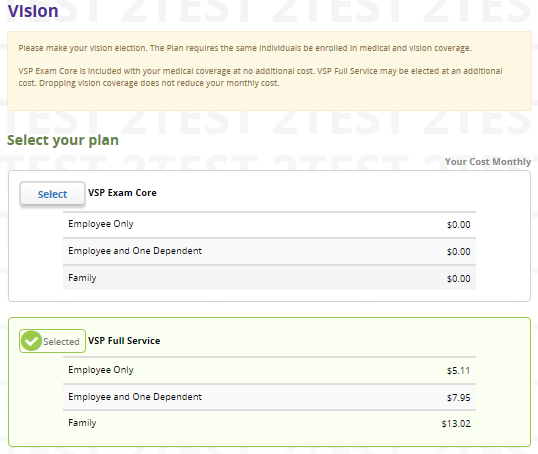 Choose the dental and vision plans that best fit your needs.
Health Savings Account (HSA)
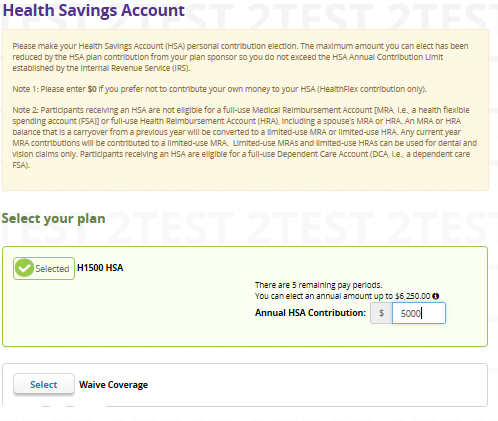 HSA
If you elect to waive the Health Savings Account (HSA), your company contributions will not be contributed into an HSA.

If you are not eligible to open an HSA account, please click No to continue.
If you are eligible to receive the company contributions into your HSA but do not want to make your own contributions, please click Yes below to select the HSA  account and enter $0.00 as your annual contribution.
HSAs are governed by the IRS.  Please read all information provided.
HSA Attestation
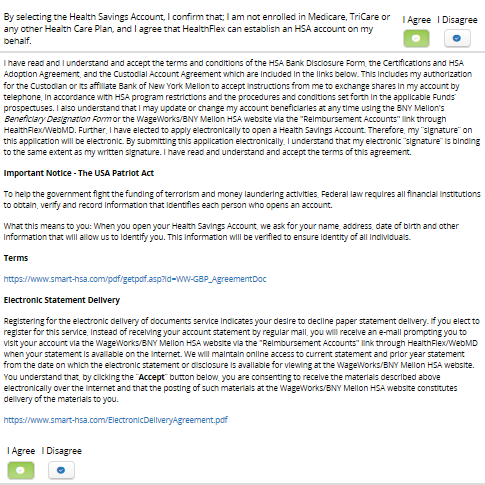 In order to receive individual or plan sponsor HSA contributions, you confirm you are eligible for an HSA and must agree to the terms and conditions provided.
Medical Reimbursement Account (MRA)
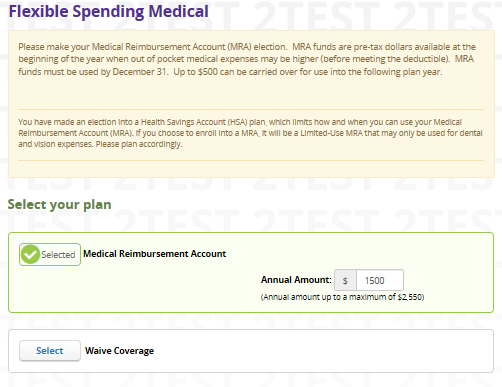 Participants who electan HDHP are notified that all MRA elections are limited-use only.
Review, Approve and Confirm
2-step process to review, approve and confirm elections
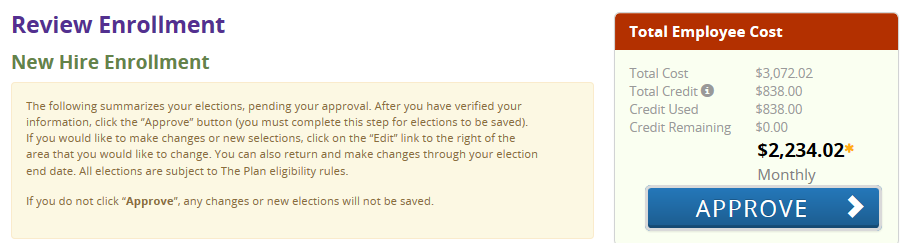 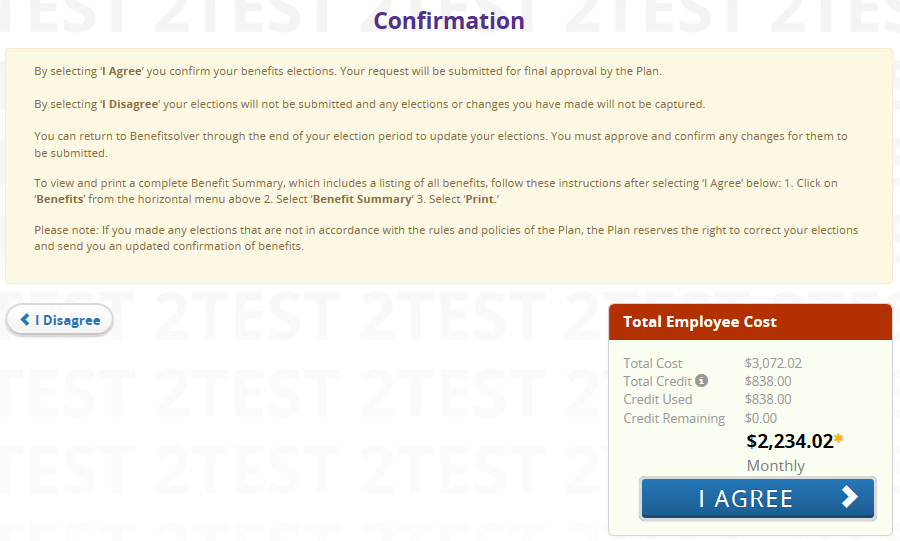 Timeline
Late August
First mailing from HealthFlex
November
Annual Election Nov. 4-19
Plan to make an election!
Online MyChoice support
September
Coverage Advisor Tool available
December 
ID Cards are mailed
October
Annual Election communications from conference and HealthFlex; Businessolver telephonic support
January 2016
New benefits go live!
HealthFlex Exchange— Helps Church, Conference, You!
Benefits to Church, Conference
Benefits to Participants
Choices—select “best fit” plan for your needs
Use your employer contribution in the most meaningful way
Use decision support tools, assistance
Continue providing group health coverage in changing environment
Support cost sustainability
Manage year-to-year cost increases
[Speaker Notes: This presentation is just an overview introduction to HealthFlex Exchange. 
You’ll learn much more by attending a HealthFlex Exchange workshop in September/early October. 
Watch for an announcement with workshop dates and location, as well as a brochure and other materials coming your way in late summer.
The HealthFlex Exchange handout also provides a good outline of what HealthFlex Exchange is all about (pass out handout below):]